Executive Secretary Agenda Items November 2016 Plenary
Jon RosdahlIEEE 802 Executive Secretaryjrosdahl@ieee.org
802 Exec Sec Agenda Items
5.142  II  Current and Future Venue Report
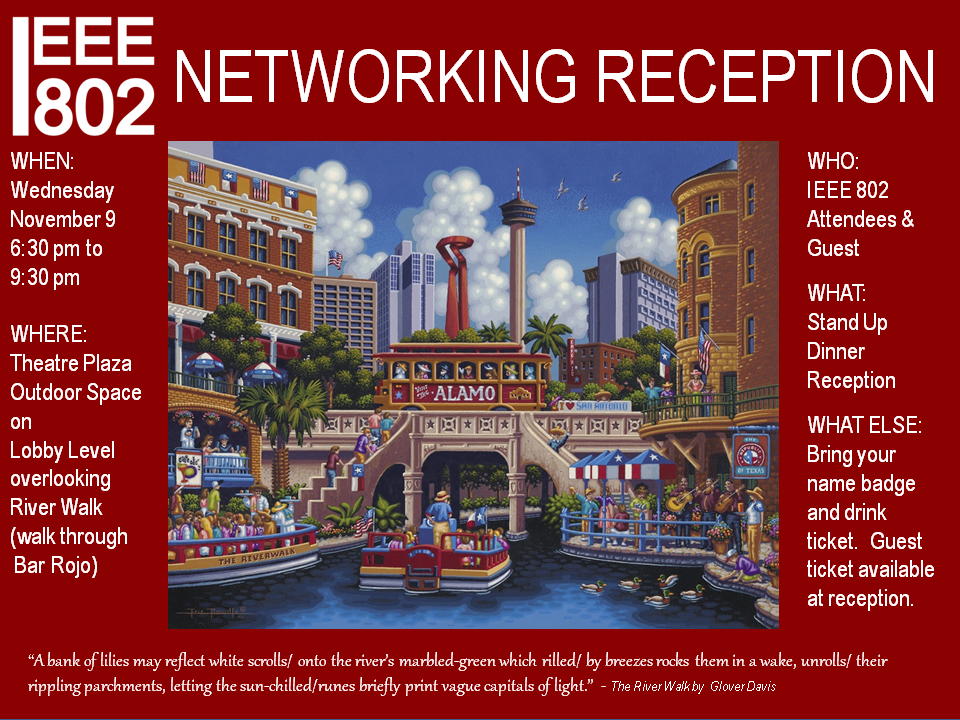 IEEE 802 Top 10
Social tickets are included with meeting registration for all paid IEEE 802 participants and their guests 
	What?
	*networking + 
	* 1 complimentary drink + 
	* entertainment & a view of the River Walk
	
	Guest drink ticket is available upon entrance to the reception.
IEEE 802 Top 10
2. Registration & Information Hours
	Monday - Thursday
	7:30 AM - 5 PM

	Friday 7:30 AM – 1:30 PM

3.	 After Hours (including evenings)
	Please text Darcel at:
	 +1 (604)808-9624 and if no reply,
	please call!!
IEEE 802 Top 10
4. Meeting Space Requests or Issues
	Contact Darcel 
	 Text or Call: +1604-808-9624	
darcel@facetoface-events.com
	Skype: darcelmoro

5. AV Issues
	Contact Darcel.
	Note: The default input for every meeting projector is VGA.  Presenters without a video output on their computer are responsible to supply their own VGA dongle.

6. Network Issues
	Contact Darcel, she will inform Verilan.
IEEE 802 Top 10
7. Food & Beverage Hours
	Continental Breakfast 7:30 – 9 AM
	Morning Coffee 9 – 11 AM
	Afternoon Coffee & Tea 2 – 4pm
	Afternoon Snacks
		802.3 & 802.1  at 3 PM
		Wireless Groups at 3:30 PM
IEEE 802 Top 10
8. Hotel Outlets:
	PERKS is open 24 hours – coffee, drinks, pizzas, salad, and many more options

	More info and options available at Meeting Information & posted on meeting boards.
IEEE 802 Top 10
9. OFFICES:
EVENT (FTF) - Crockett C  (ext. 6115) 
NOC (VeriLAN) - Crockett D
Updates to WG Voter List – please email updates to both Dawn and Darcel 

Thank you!
Network and Wired Cafe
WIRED CAFÉ
A wired café is situated in the Texas Ballroom Foyer. Please report any disruption of service in the café to VeriLAN staff.

NETWORK HELP DESK
For attendees experiencing difficulties accessing the meeting network a Help Desk will be located in Texas Ballroom Foyer.
5.142 Current and Future Venue Report
2017 – Vancouver, BC Canada
Hyatt Regency and Fairmont Hotel
2018 – Asia Venue
Bob Heile is assigned to help
Report from Bob
Friday Closing EC Plenary
4.xx: MI Future Venues – November 2018 Venue motion
4.xx: MI Motion Network Services RFP
8.044 II Executive Secretary Report
8.06 II Announcement of 802 EC Interim Telecon 
	(Tuesday 7 Feb 2017 1300-1500 ET)
8.07  II Call for Tutorials for March 2016 Plenary 
	(Monday March 13, 2016– Deadline – 27 January 2016)
Future Venue Insight
Future 802 Plenary Sessions:
March 2017   Hyatt Regency/Fairmont – Vancouver
July 2017       Estrel Hotel – Berlin
Nov 2017       Caribe Hotel and Convention Center - Orlando
March 2018   Hyatt Regency O’Hare – Rosemont, IL
July 2018       Manchester Grand Hyatt – San Diego
Nov 2018       Suzhou, China -  TBC

Contract Status doc 802 EC-16/66r0:
https://mentor.ieee.org/802-ec/dcn/16/ec-16-0066-00-00EC-802-plenary-future-venue-contract-status.xlsx
Motion to approve Venue Nov 2018
Approve the Suzhou Convention Center, Suzhou, China, as the site for the IEEE 802 Plenary Session Nov 11-16, 2018.

Moved: Jon Rosdahl     
2nd: Clint Chaplin
802 Plenary March 2017
Save the Date: 13-17 March 2017
Registration target to open 9 December 2017
Hotel Information: 
Hyatt Regency Vancouver/Fairmont Hotel, Vancouver, Canada
Network Services RFP
To ensure uninterrupted network services
Request to issue the RFP for 2017-2018.
Expected to issue Nov 16, 2016
Will send to 5 Vendors
Return deadline Dec 16
Announce vendor selection 6 January 2017
Motion to approve issuing the RFP today
Motion to Issue Network Services RFP
Move to Issue a Network Services RFP no later than 17 November 2016.


Moved: Jon Rosdahl
2nd: Clint Chaplin
Results:
*F8.045 Executive Secretary report
LMSC 802 – P&P list of major duties:
Oversee Venue selection –
Present summaries of venue options.
Oversee activities related to facilities and services
Carry out Duties of Treasurer if Treasurer unavailable
Chairs Guideline list of major duties:
1) 802 Meetings: Efficiency Improvement
2) 802 Plenary Sessions: Facilities and Services
3) IEEE 802 Registration Database
4) Assist IEEE 802 Treasurer
*F8.06 – Announcement of 802 EC Interim Telecon (Tuesday 4 February 2017, 1-3pm ET)
Agenda for Interim EC meeting 
– Tuesday 4 February 2017 1-3PM ET
Initial Proposed Draft Agenda
Welcome/Intro/Approve Agenda 	   - Nikolich 	  5 min 
Report: EC Action Item Summary         - D’Ambrosia	10 min
Report: March 2017 Plenary Status   	   - Rosdahl 	  3 min
Report on 2018 Future Venue options  - Rosdahl/Heile	  5 min
Report on 2016 Network Service RFP  - Rosdahl             5 min
Other Reports from WG Chairs

Per Chairs Guideline – Confirm during the Closing EC Plenary.
*F8.07 – Call for Tutorials for Nov 2016 Plenary
Tutorials to be held Monday, 13 March 2017
Tutorial Request form: http://www.ieee802.org/802_tutorials/802_Tutorial_Request_Form.doc

 As a reminder please refer to Chair's Guidelines section 2.5 Tutorials for the logistics for participating in sponsoring/presenting a Tutorial.

Note that Tutorial times are 80 minutes with 10 minutes to allow for presenters to setup and depart.

All requests for Tutorials must be made by 27 January 2017
[Speaker Notes: All official tutorial request forms must be submitted no later than 45 days in advance of the Plenary Session.  
Approved Tutorial Requests will be assigned a time slot based on the order in which they were received. The Final Tutorial Schedule will be posted at http://802world.org/plenary and http://ieee802.org no less than 14 days in advance of the Plenary Session.]